Picture Description
These are the things in John’s school bag. Study the picture and describe it. Answer the teacher’s questions.
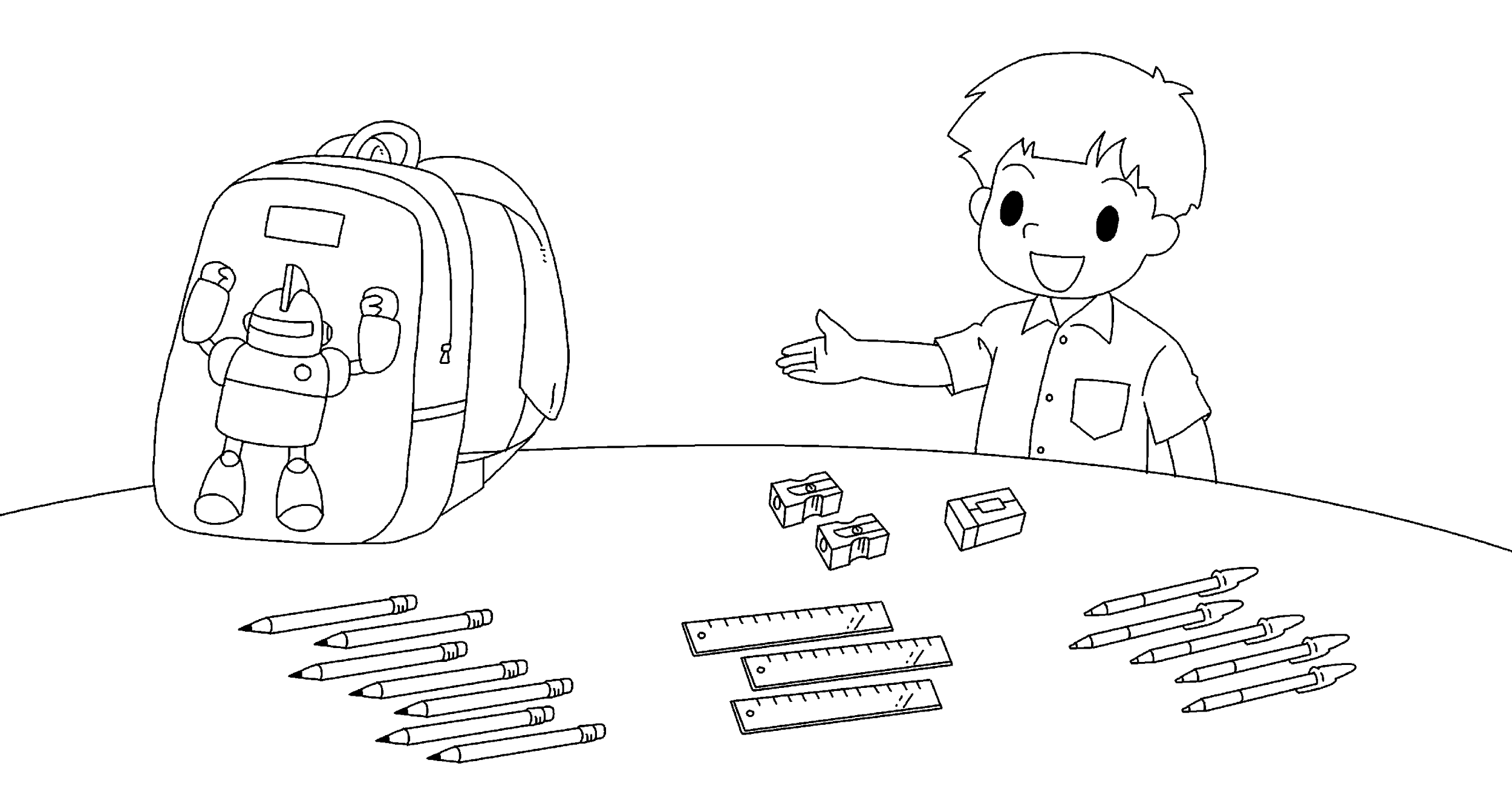 [Speaker Notes: Give the pupil three minutes to look at the picture.
Encourage the pupil to talk about the picture as much as he / she can]
Suggested questions:
1	(Pointing to the school bag) Look at the school bag. There is a picture on the school bag. What is it?
2	How many sharpeners does John have?
3	How many erasers does John have?
4	How many pens does John have?
5	What colour are the rulers?
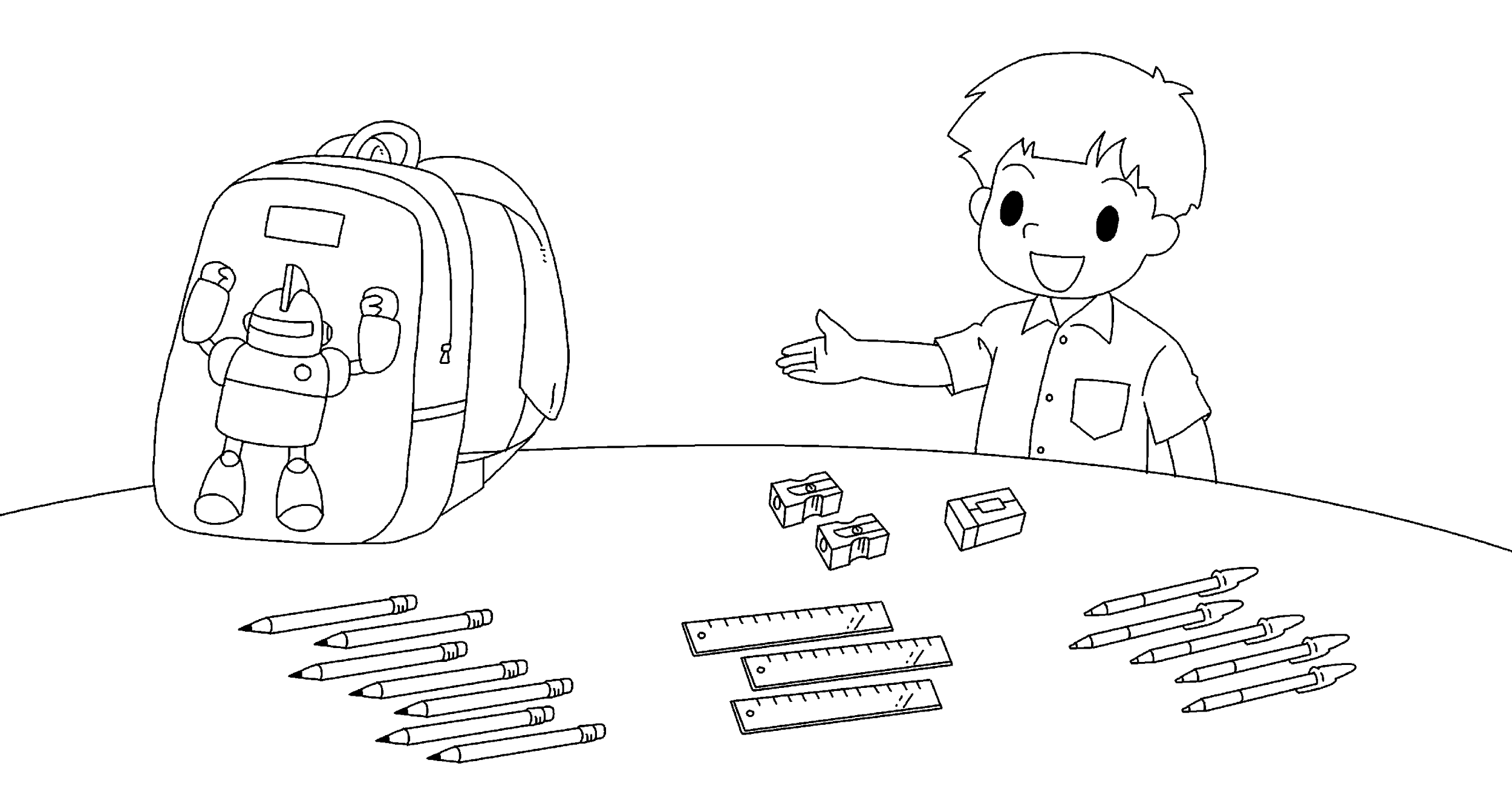 [Speaker Notes: Give the pupil three minutes to look at the picture.
Encourage the pupil to talk about the picture as much as he / she can]
Suggested answers to the questions:
1	It is a robot.
2	John / He has two sharpeners.
3	John / He has one / an eraser.
4	John / He has five pens.
5	The rulers / They are brown 
and black / black and brown.
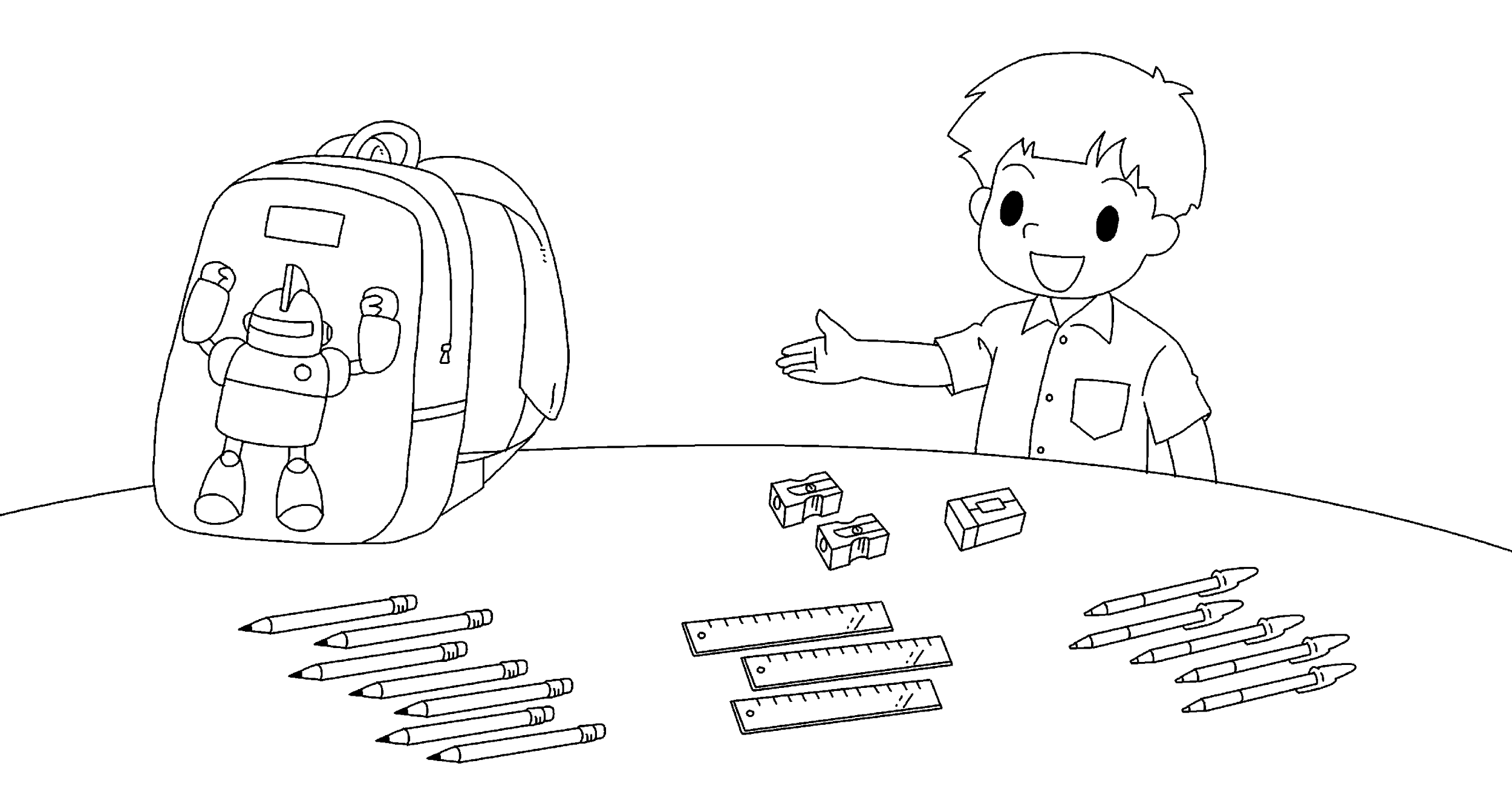 [Speaker Notes: Give the pupil three minutes to look at the picture.
Encourage the pupil to talk about the picture as much as he / she can]